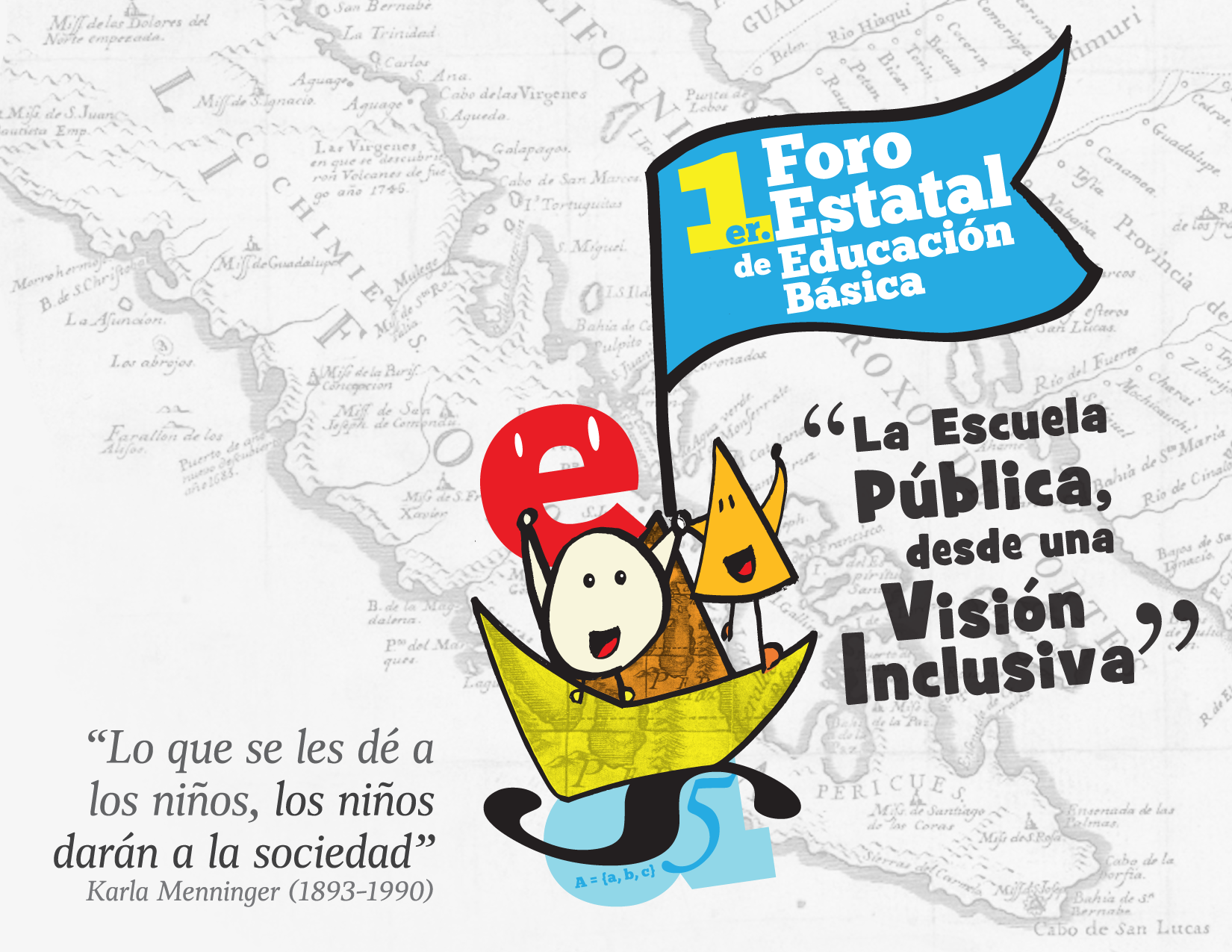 Conferencia:Innovación tecnológica en la enseñanza de las Matemáticas
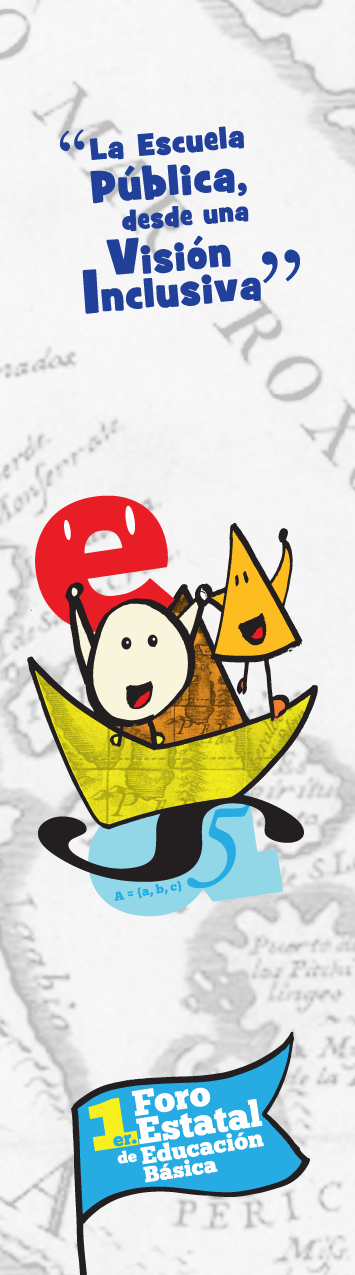 Influencia de la Tecnología en la enseñanza de las Matemáticas
Dada la posibilidad de procesar grandes cantidades de datos, la tecnología ha influido en la definición de los programas de la asignatura de matemáticas.
Por sus características, las computadoras se han convertido en un recurso para potenciar el aprendizaje.
[Speaker Notes: Ambos aspectos deben lograr la permanente actualización de los programas de estudio de la asignatura de matemáticas, si es que se pretende evitar su obsolescencia, con respecto a los cambios que el desarrollo tecnológico marca.]
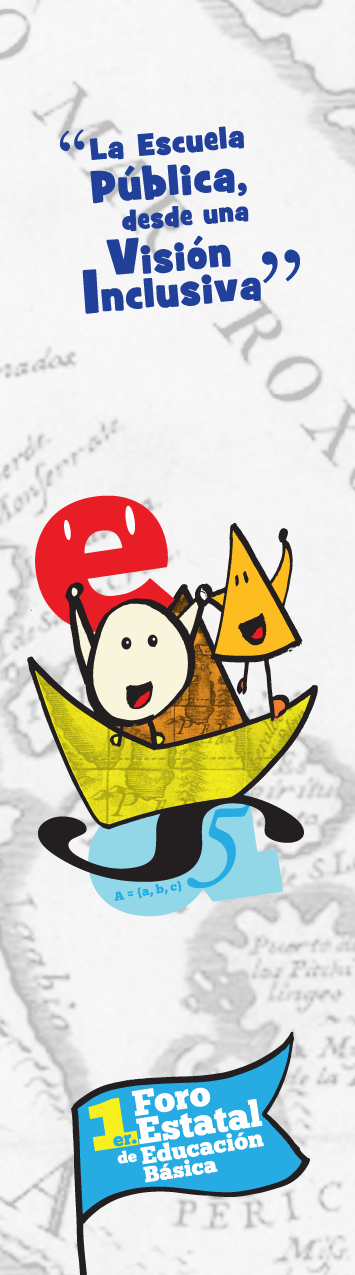 Importancia del uso de tecnología digital en la enseñanza de las matemáticas
Los Estándares del NCTM*  mencionan que la tecnología es esencial en la enseñanza y el aprendizaje de las matemáticas, ya que modifica la manera de enseñarlas y facilita el aprendizaje de los estudiantes, pues promueven la interdisciplinariedad y posibilitan el aprendizaje en ambientes cooperativos.
*NCTM son las siglas en inglés del National Council of Teachers of Mathematics de los EE.UU.
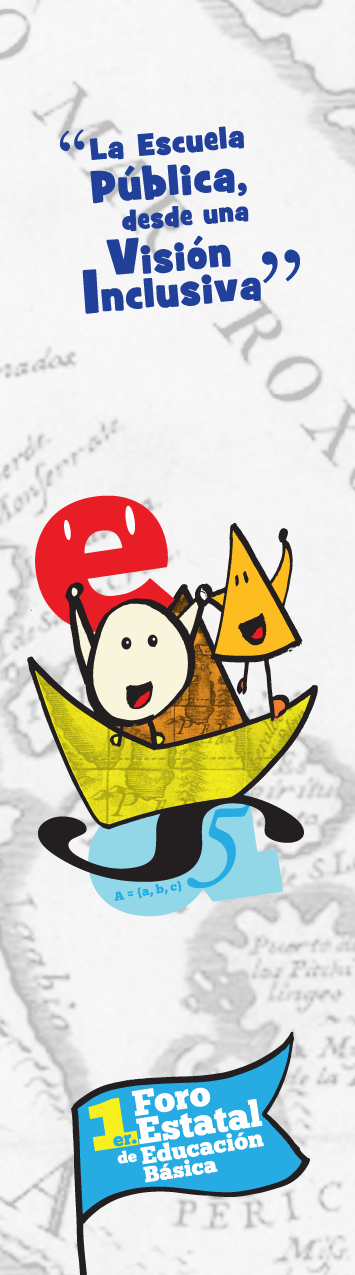 Por su parte, la OCDE (Organización para la Cooperación y Desarrollo Económico) plantea que las herramientas tecnológicas juegan al menos dos roles fundamentales con relación al proceso de aprendizaje:
Enriquecen los contenidos y recursos del currículum.
Favorecen el desarrollo de alumnos autónomos
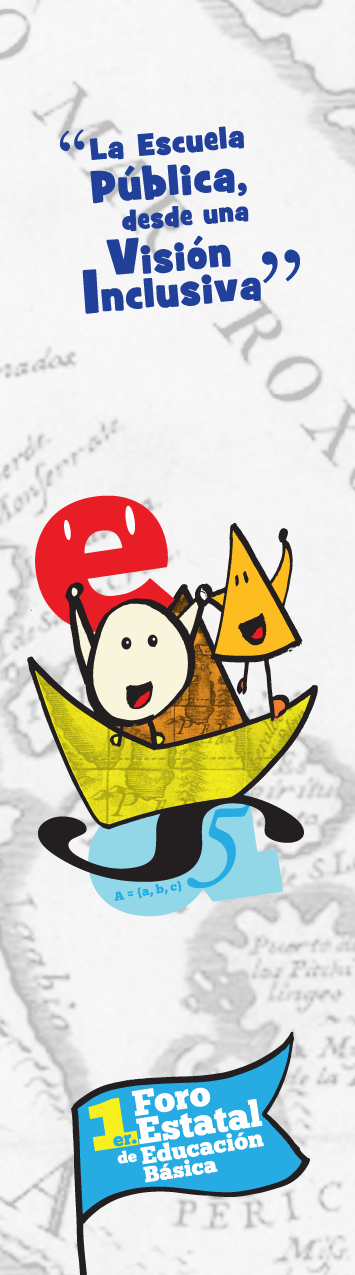 No obstante las aseveraciones anteriores existen evidencias acerca de que las herramientas tecnológicas  solamente se añaden al currículum sin considerar un modelo pedagógico. Por eso es imperioso plantear la incorporación de las tecnologías a la enseñanza con base en una perspectiva pedagógica.
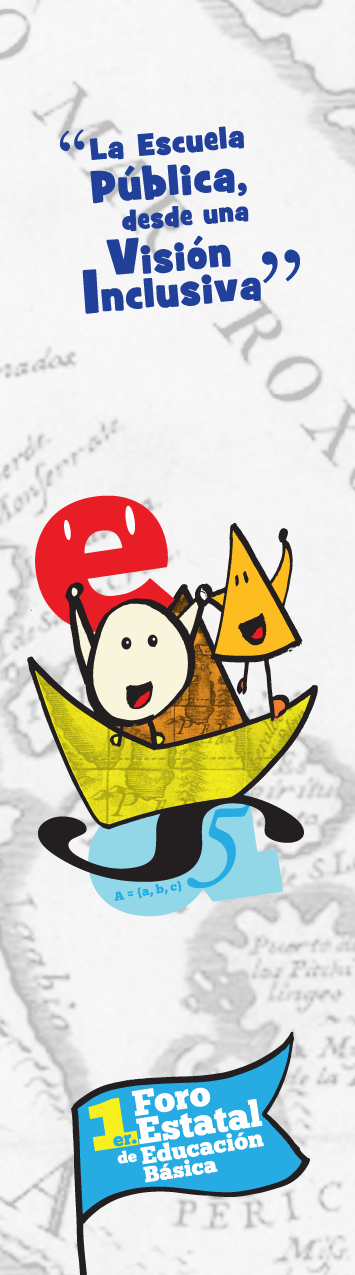 Aunado a lo anterior, es indispensable plantearse:
¿Cómo incorporar las herramientas tecnológicas en la enseñanza de las matemáticas?
¿Cuál es el papel del profesor en la inclusión de la tecnología en el aula?
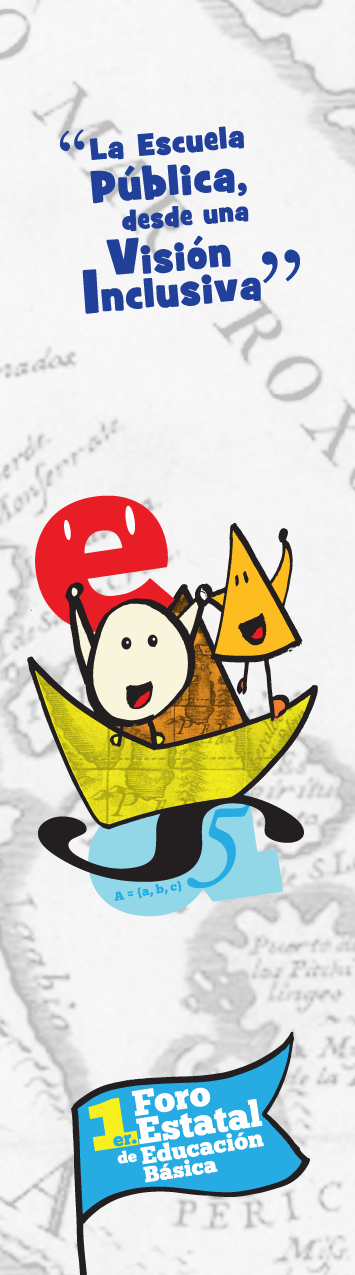 Esto implica a los docentes: 

Responsabilidad y compromiso amplio
Desarrollo de competencias no sólo tecnológicas, sino también aquellas que les conduzcan a aprender de sus alumnos.
[Speaker Notes: Competencias a través de su escucha atenta para proporcionar retroalimentaciones precisas y acordes con el modelo pedagógico.]
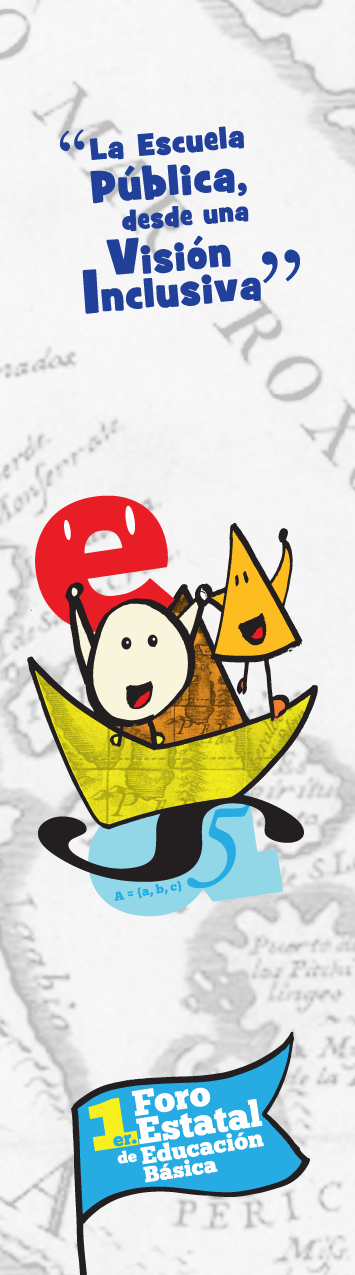 Tenemos entonces que la inclusión de las herramientas tecnológicas en el aula, aún cuando sí modifiquen el ambiente, no necesariamente significa innovar ni tampoco garantiza la adquisición y construcción de conocimientos matemáticos.
[Speaker Notes: Por lo tanto la inclusión de la tecnología en un aula implica una preparación técnica, matemática y pedagógica respecto a su uso didáctico, por parte del docente.]
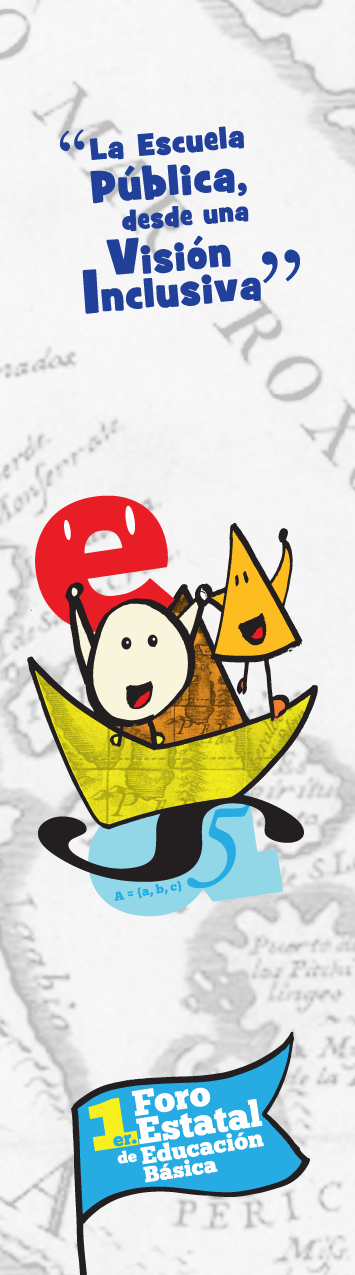 Por lo tanto, el uso pedagógico de las herramientas tecnológicas en la enseñanza de las matemáticas es compleja, ya que la tecnología en sí misma no supone un fin, sino que su validez educativa radica en el uso que los agentes educativos o las comunidades educativas hagan de ella.
[Speaker Notes: De ahí que la formación de los profesores en y con herramientas tecnológicas se convierta en uno de los factores claves para su uso y utilización en los sistemas de formación docente.]
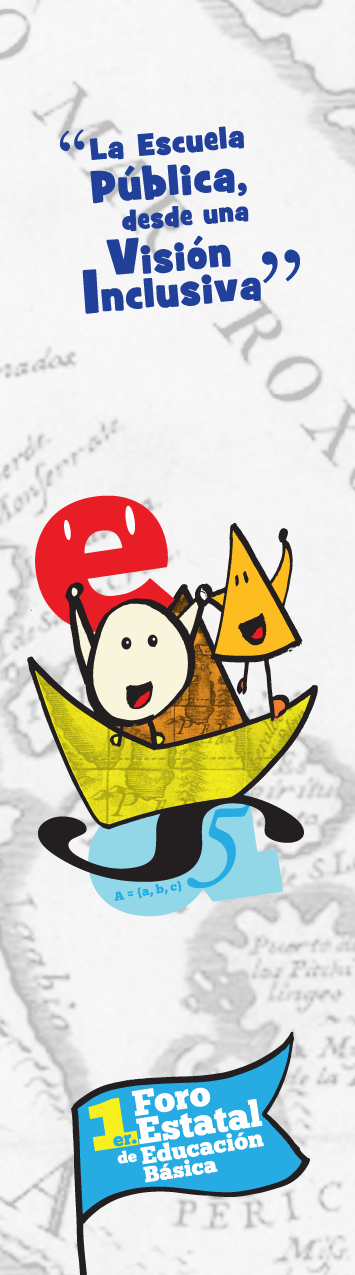 Los recursos computacionales pueden pensarse como herramientas de mediación en los procesos cognitivos porque permiten la construcción de representaciones externas, porque se pueden realizar transformaciones en ellas; es decir, son representaciones ejecutables, sobre las que se puede actuar.
[Speaker Notes: De manera similar al lenguaje y a la escritura como instrumentos intelectuales inventados por el hombre para realizar sus propósitos.]
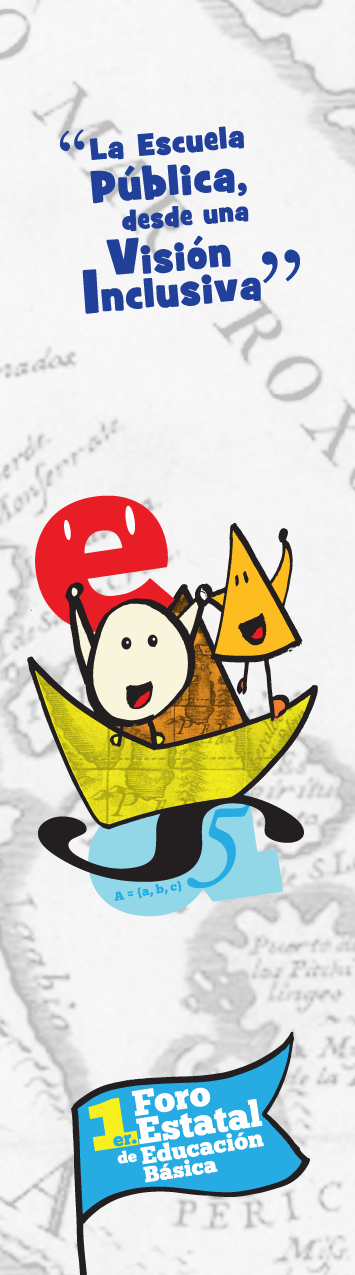 En las personas los procesos cognitivos transcurren mediante la interacción con los objetos matemáticos por medio de la computadora. Con las computadoras amplificamos nuestras capacidades, ya que podemos resolver problemas que por su complejidad de cálculo, por ejemplo, nos sería imposible resolver sin ellas.
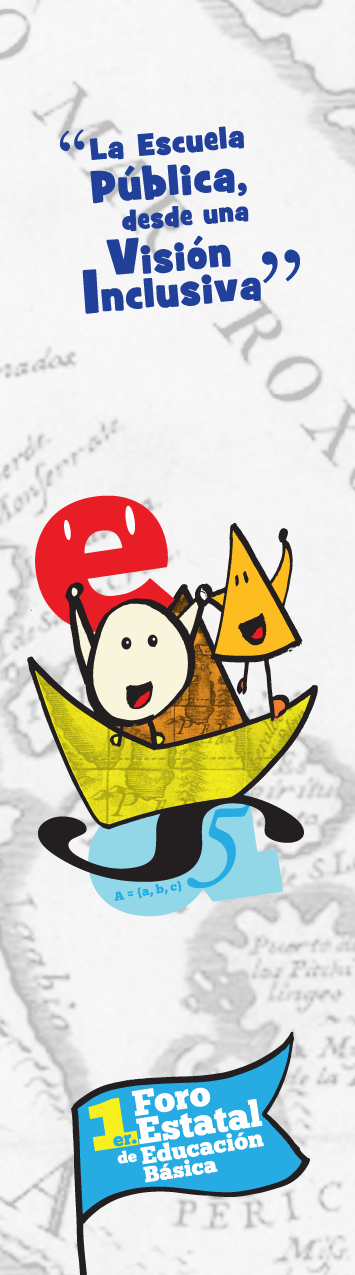 En las personas los procesos cognitivos transcurren mediante la interacción con los objetos matemáticos por medio de la computadora. Con las computadoras amplificamos nuestras capacidades, ya que podemos resolver problemas que por su complejidad de cálculo, por ejemplo, nos sería imposible resolver sin ellas.
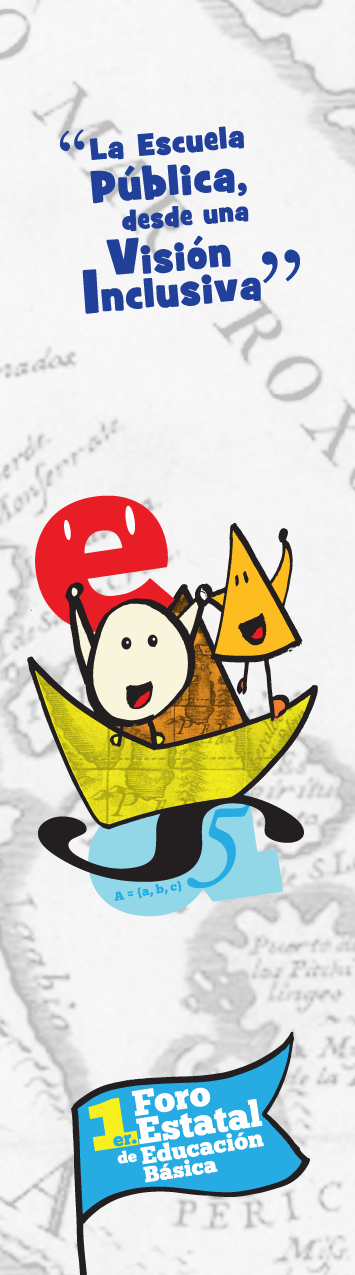 En tanto esto no se logre, la tecnología no será interiorizada como un recurso en nuestros procesos de pensamiento. El uso de la tecnología puede llegar a ser una poderosa herramienta para que los estudiantes logren crear diferentes representaciones de ciertas tareas y sirve como un medio para que formulen sus propias preguntas o problemas, lo que constituye un importante aspecto en el aprendizaje de las matemáticas.
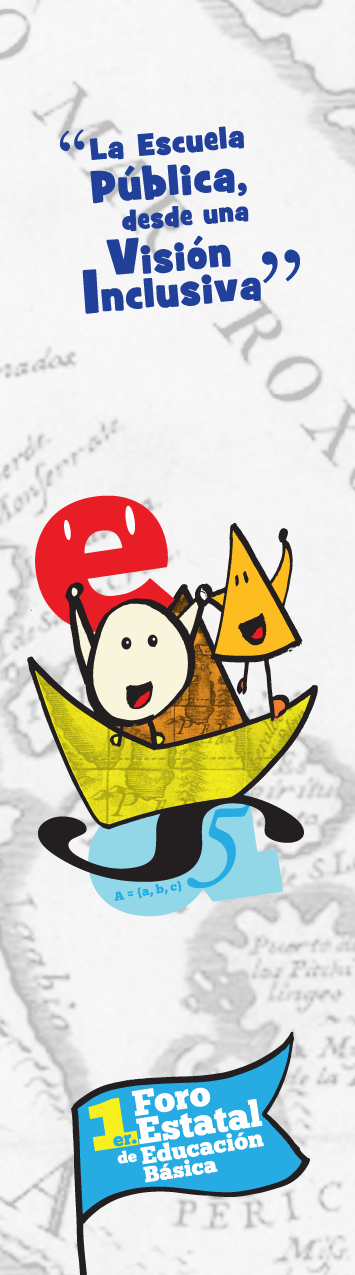 Promueve el gusto por las matemáticas porque para los alumnos el uso de la computadora y de los celulares inteligentes, por ejemplo, es atractivo y familiar.
Del valor de los juegos para despertar el interés de los estudiantes se ha expresado muy certeramente Martin Gardner, el gran experto de nuestro tiempo en la presentación lúcida, interesante y profunda de multitud de juegos por muchos años en sus columnas de la revista americana Scientific American:
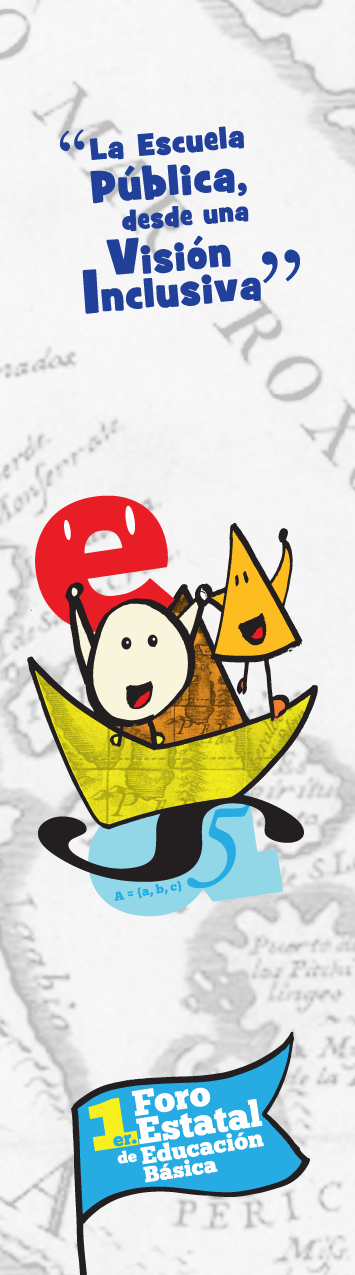 "Con seguridad el mejor camino para despertar a un estudiante consiste en ofrecerle un intrigante juego, puzzle, truco de mata, chiste, paradoja, pareado de naturaleza matemática o cualquiera de entre una veintena de cosas que los profesores aburridos tienden a evitar porque parecen frívolas"(Carnaval Matemático, Prólogo).
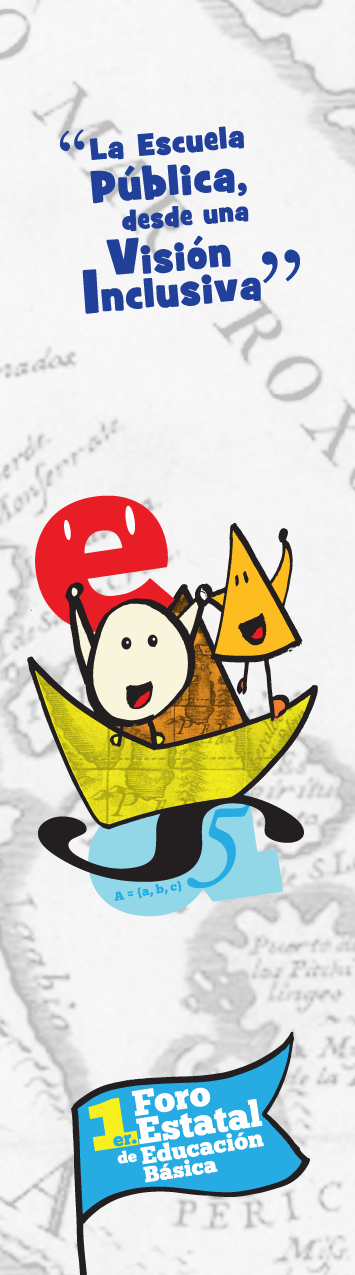 Introducir herramientas tecnológicas significa incrementar las formas de representación de los conceptos matemáticos, manejar dinámicamente múltiples registros de representación dentro de esquemas interactivos, difíciles de lograr con los medios tradicionales, como el lápiz y el papel, ya que se pueden manipular directamente tales objetos y explorarlos.
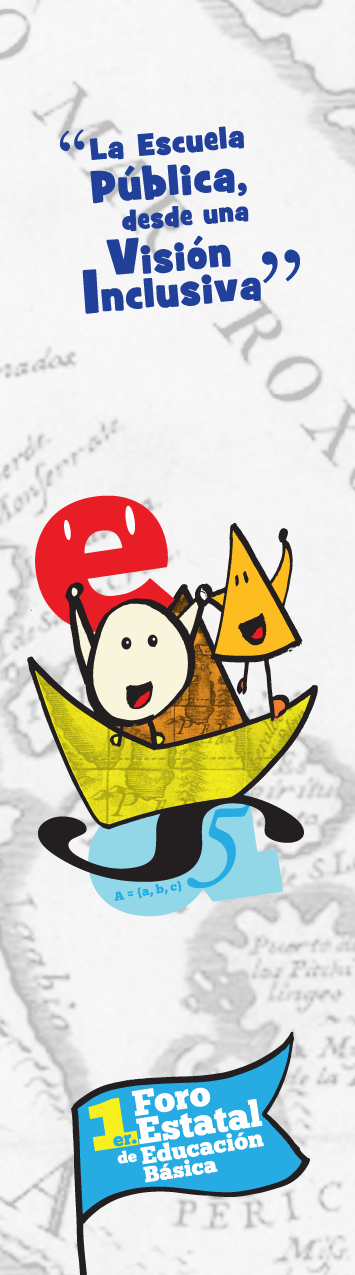 Verónica Carreño González
vcarreno@hotmail.com
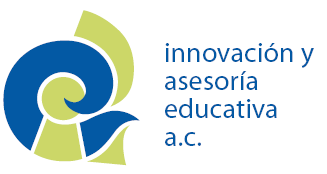